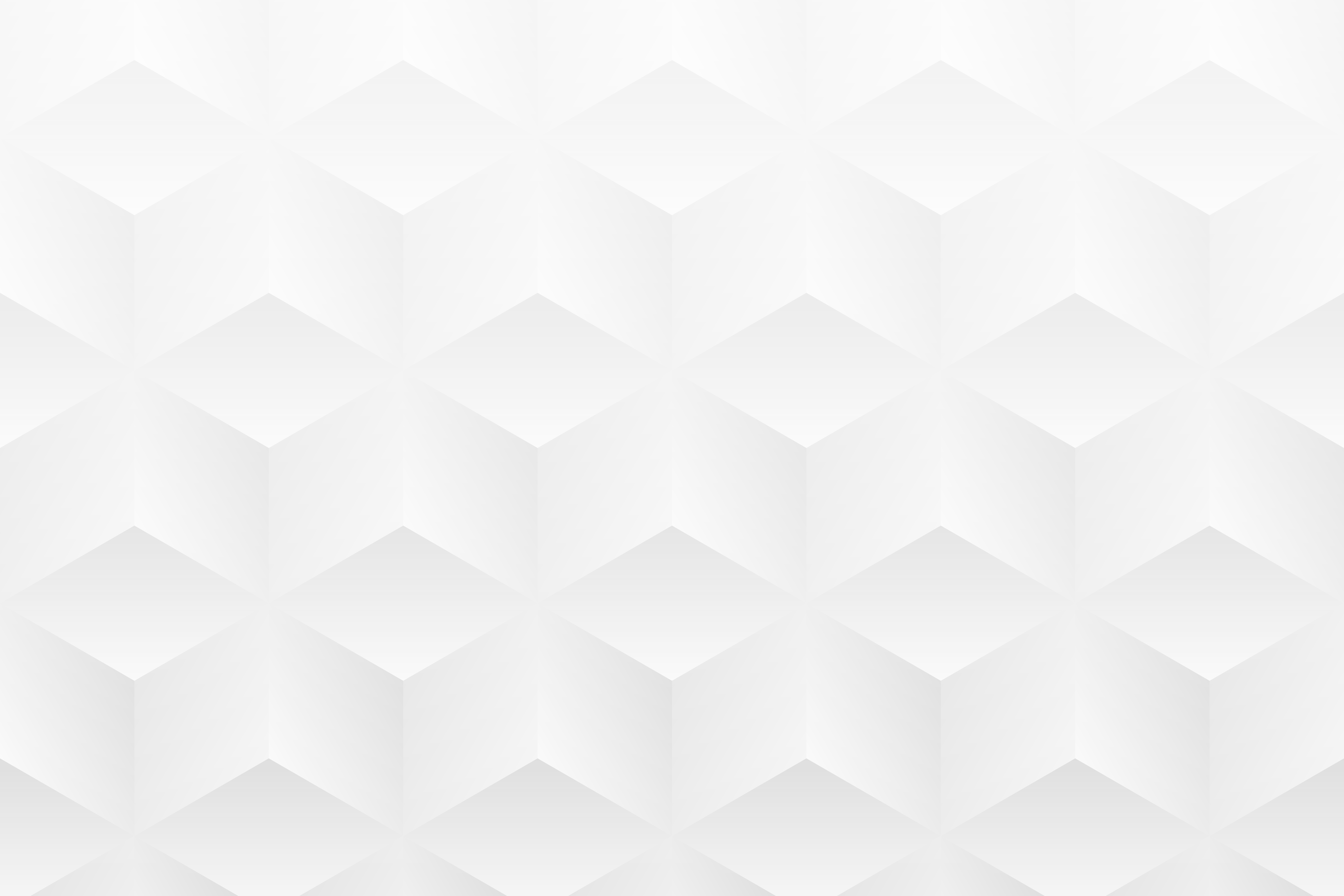 SIMPLE SALES PIPELINE TEMPLATE
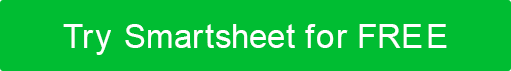 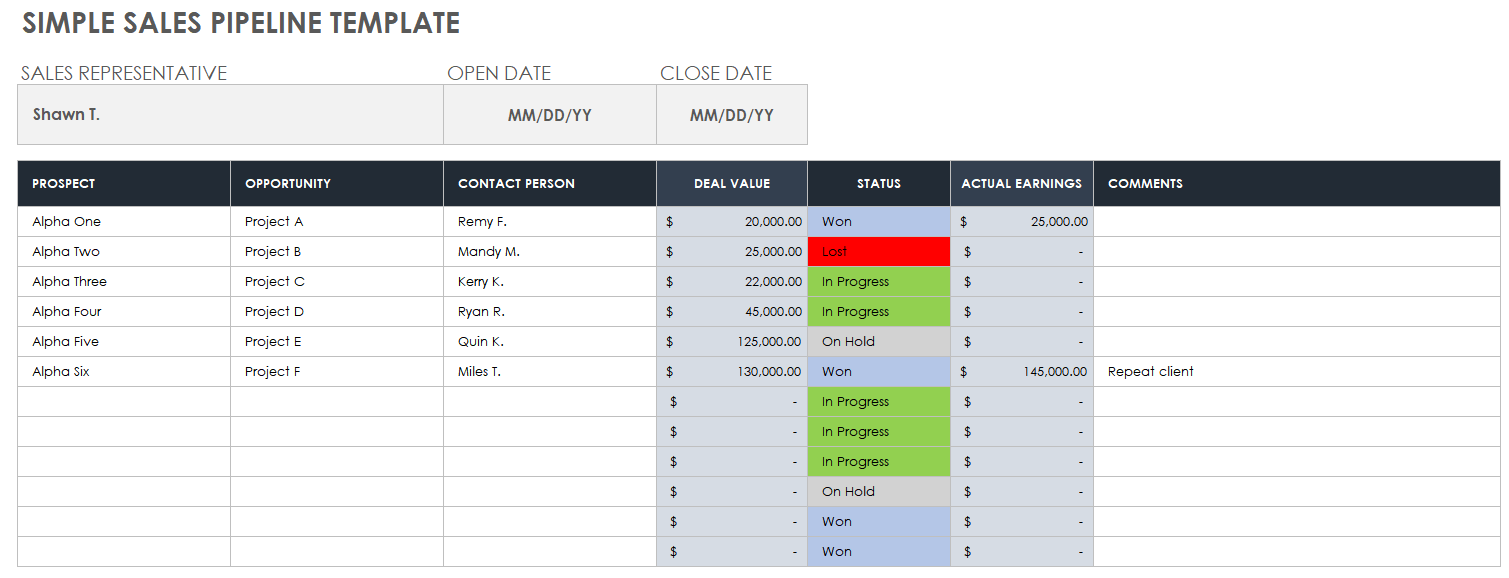 Template begins on page 2.
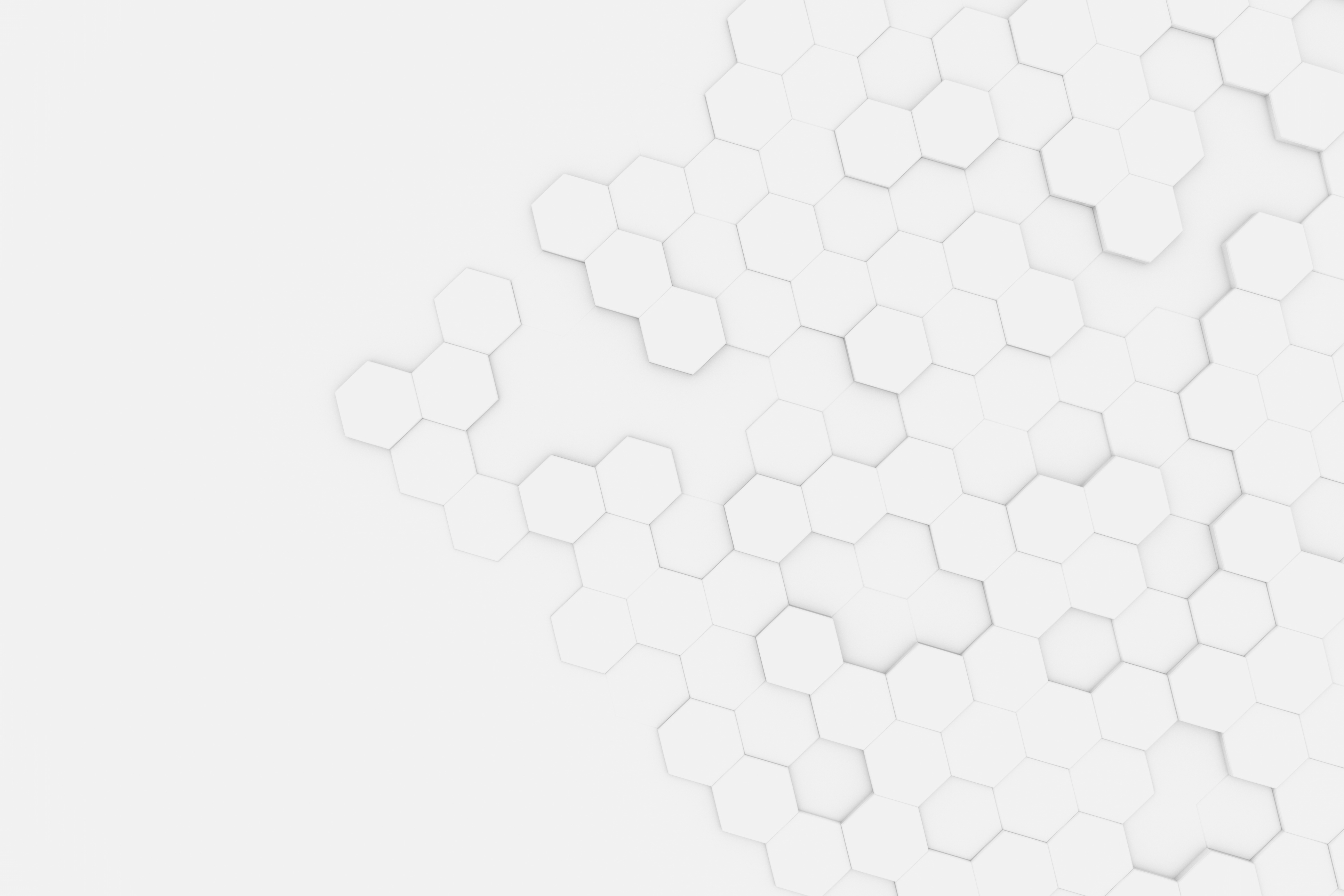 SIMPLE SALES PIPELINE
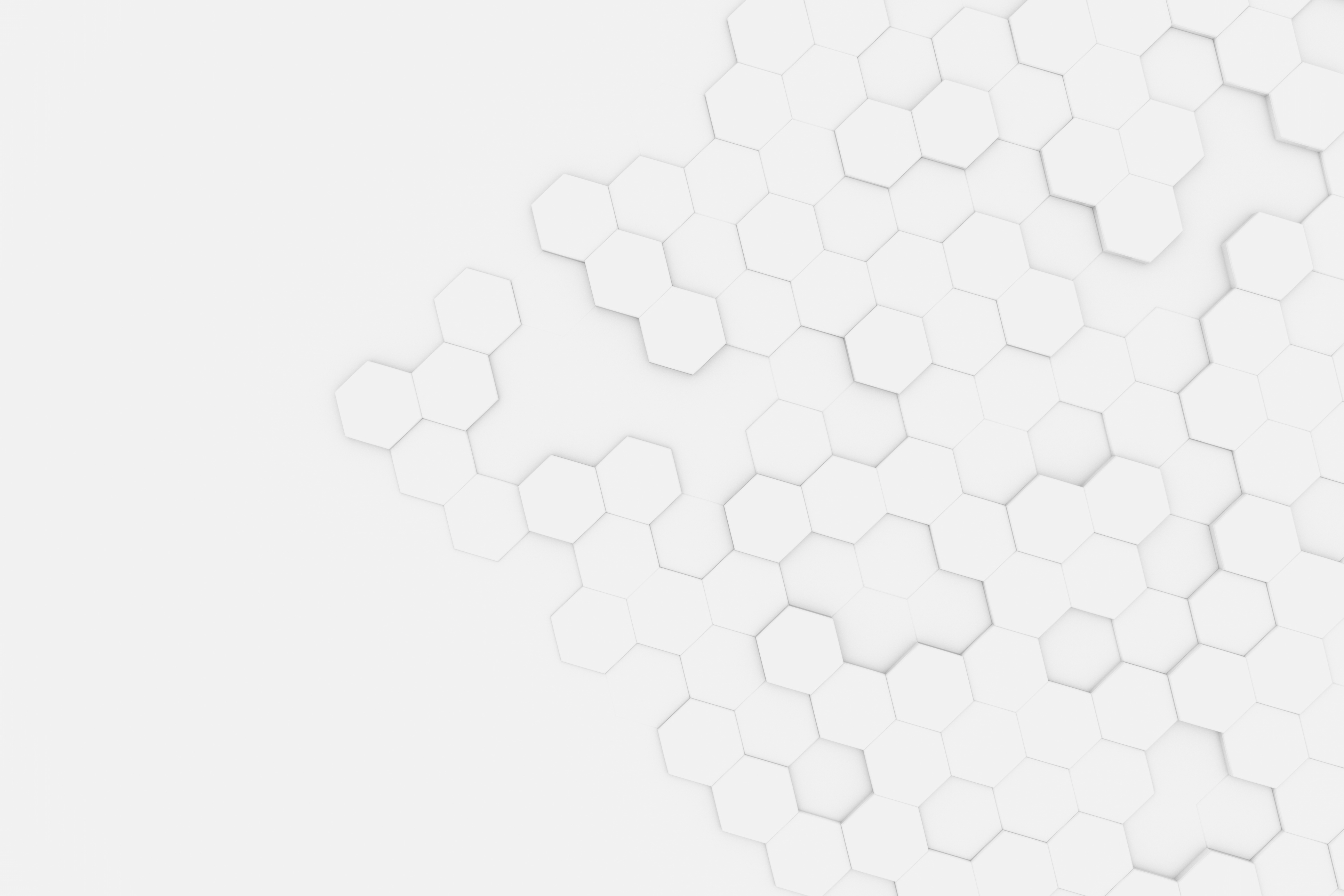 NOTES
Summary information / comments